Роль наглядной информации в сотрудничестве детского сада и семьи
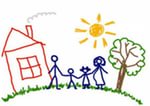 РОДИТЕЛИ и ПЕДАГОГИ- воспитатели одних и тех же детей, и результат воспитания может быть успешным тогда, когда педагоги и родители станут союзниками. ОСНОВА этого союза - единство стремлений, взглядов на воспитательный процесс, вместе выработанные общие цели и воспитательные задачи, пути достижения намеченных результатов.
Содержание работы с родителями реализуется через традиционные и нетрадиционные формы работы.
Их задача: обогатить родителей педагогическими знаниями для успешного всесторонне- гармоничного развития личности ребёнка.
Формы работы с родителями подразделяются на:
Коллективные (родительские собрания, конференции, круглые столы, ящики обратной связи и т.д.) 
Индивидуальные (записки, телефонные звонки, беседы, консультации и т.д.) 
Наглядно - информационные (папки-передвижки, стенгазеты, выставки детских работ, объявления и т.д.)
Роль наглядной информации:
систематическое ознакомление родителей с задачами, содержанием, методами воспитания в детском саду, оказание практической помощи семье.
Виды наглядной информациипригрупповой стенд
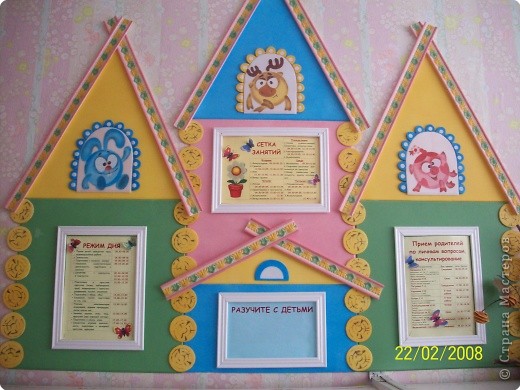 Пригрупповой стенд (уголок для родителей)
Разделы обязательные:
Требования к оформлению:
Динамичность
Ссылка на издание
Красочное оформление
Возрастные особенности
Наша жизнь день за днем
Режим дня
Тематические папки
Папки-передвижки
Папки-раскладушки (ширмы
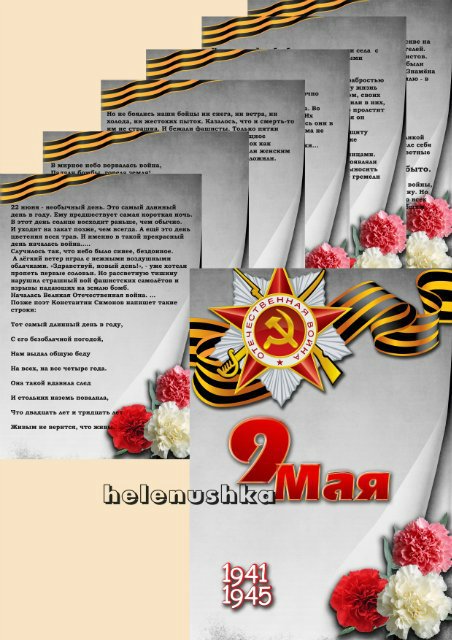 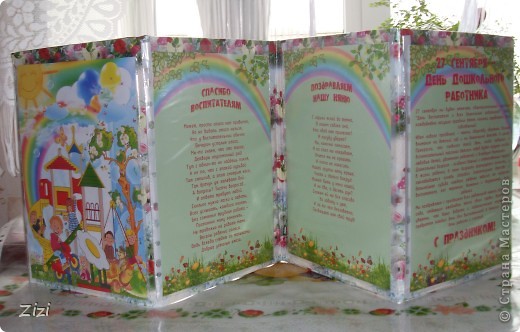 Доска объявлений
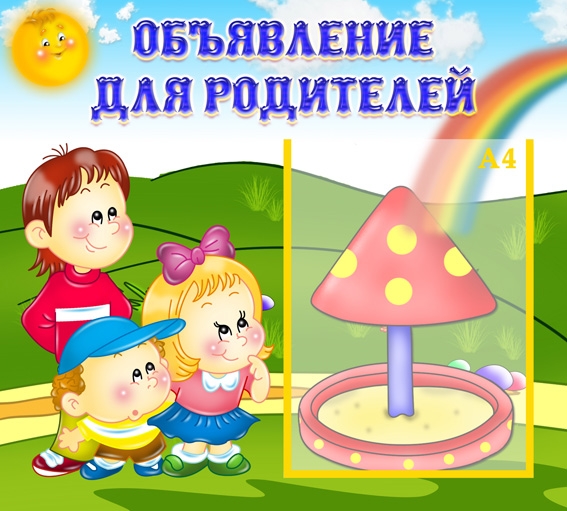 Тематические выставки
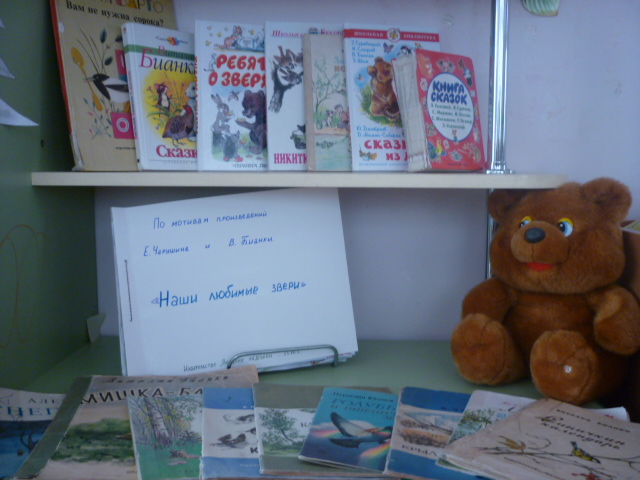 Информационный листок
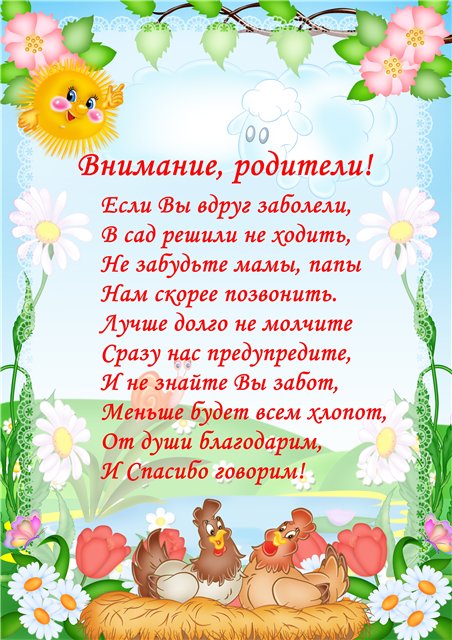 Информационная корзина
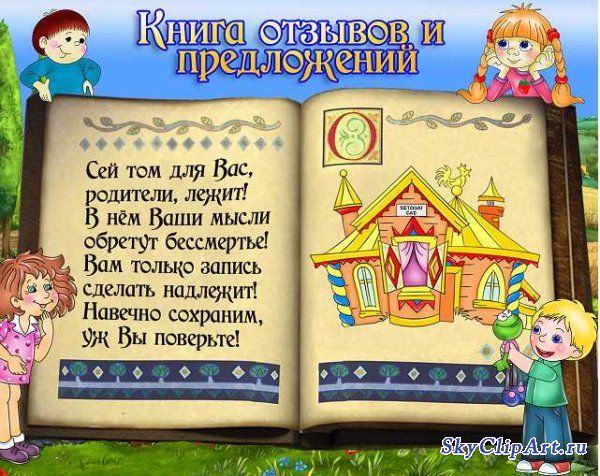 Газета
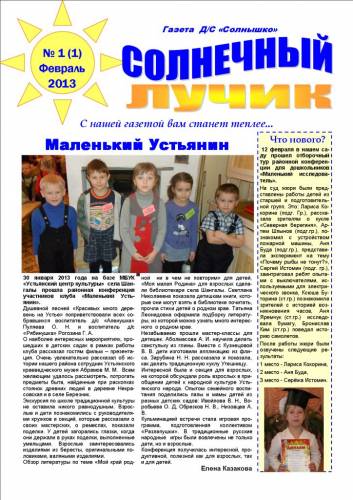 Брошюры
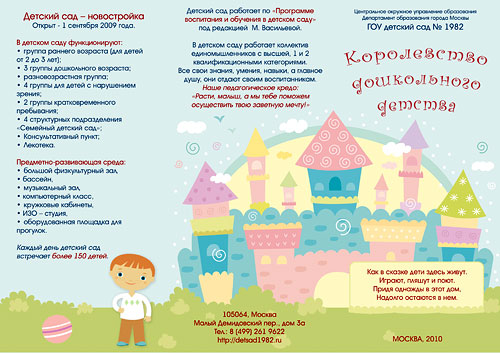 Бюллетень
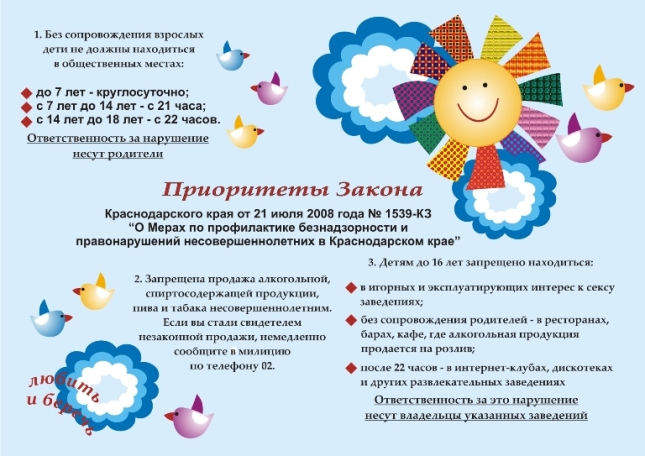 Дневник
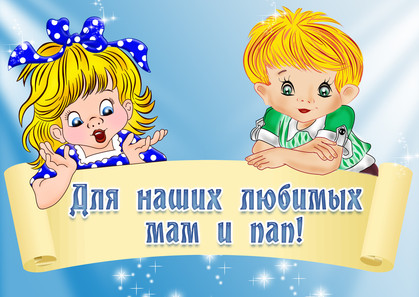 Таким образом, использование педагогами наглядно-информационных форм общения играет важную роль в формировании педагогической культуры родителей, способствуя возникновению и развитию у них интереса к особенностям воспитания детей в дошкольном учреждении, изучению психологической и педагогической литературы, обогащая их знания.
Спасибо за внимание!!!
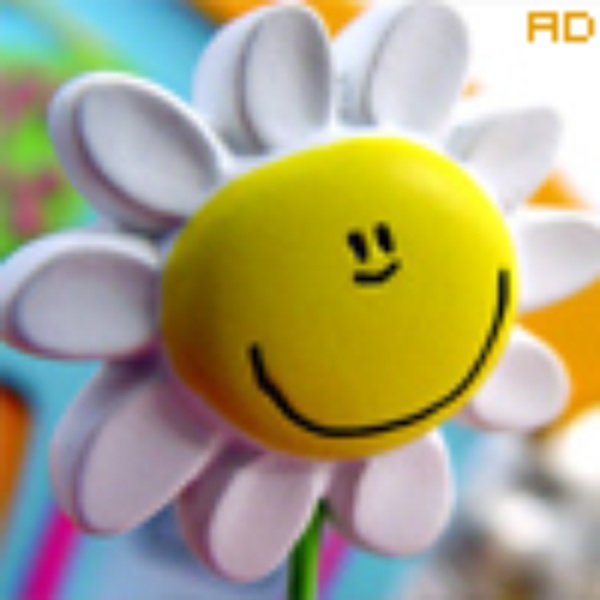